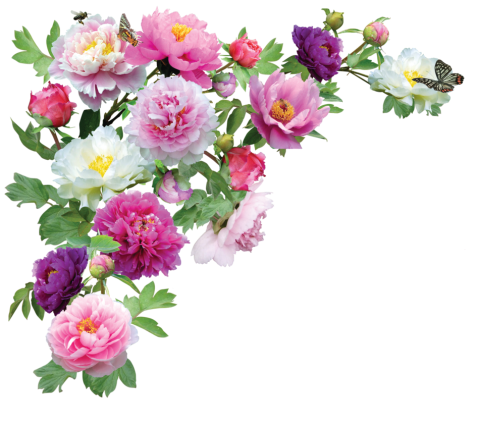 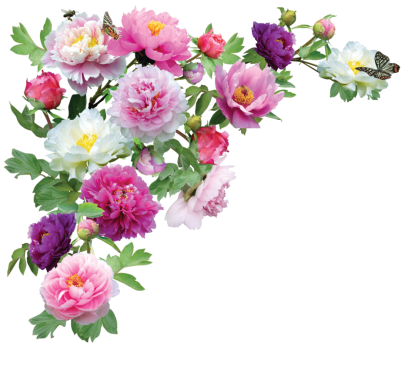 আজকের অনলাইন ক্লাসে সবাইকে স্বাগতম
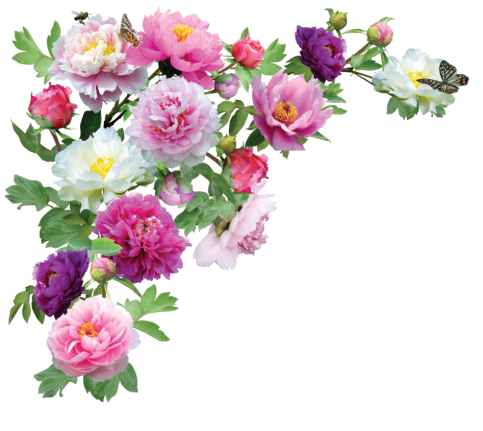 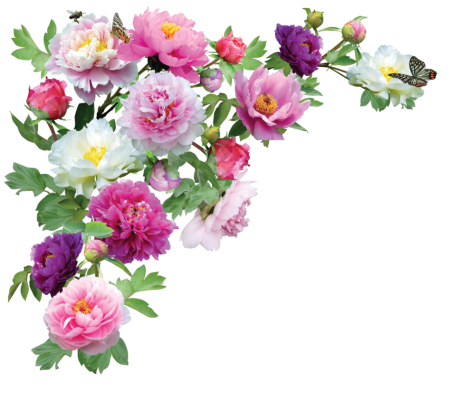 শিক্ষক পরিচিতি
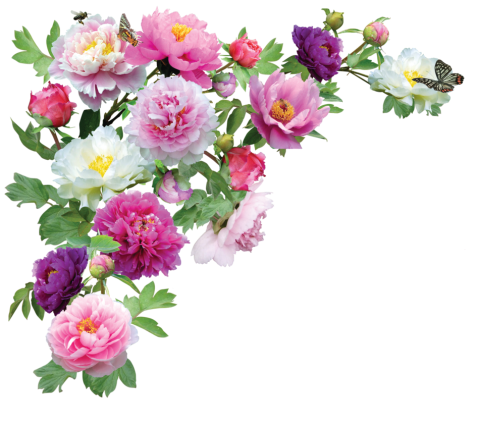 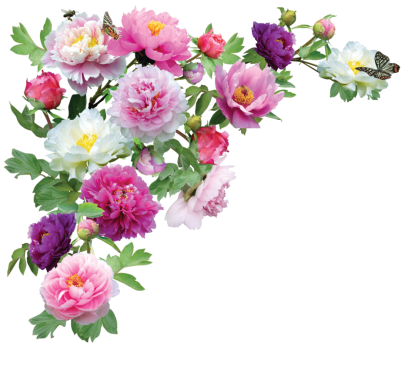 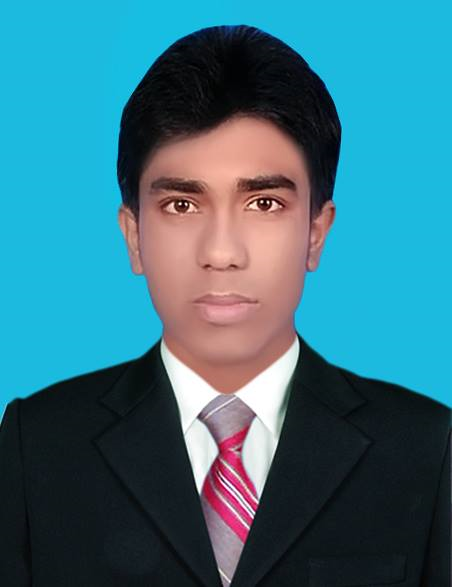 উজ্জল চন্দ্র বর্মন 
সহকারী শিক্ষক (আইসিটি)
এম.ডি.পি আদর্শ উচ্চ বিদ্যালয়, পাকুন্দিয়া, কিশোরগঞ্জ।
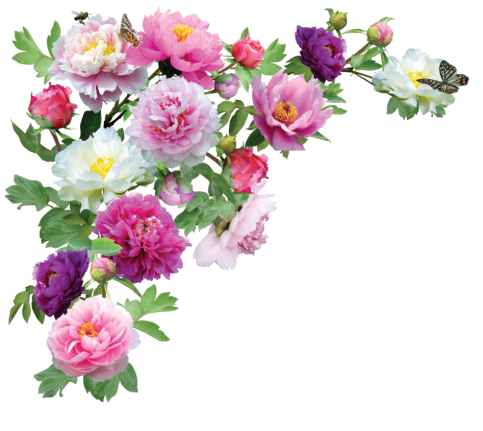 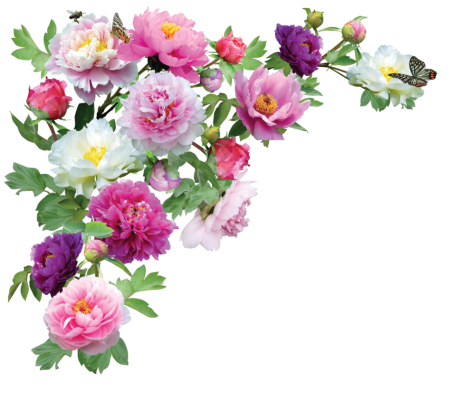 পাঠ পরিচিতি
শ্রেণি: ৬ষ্ঠ 
বিষয়: তথ্য ও যোগাযোগ প্রযুক্তি 
অধ্যায়: ১ম
পাঠ: ৩
উপাত্ত ও তথ্য
শ্রেণি
ছাত্রী
নাম
১৪
বয়স
৯ম
রনি
রিতা
ছাত্র
১৬
ছাত্র/ছাত্রী
১০ম
তথ্য
উপাত্ত
[Speaker Notes: উপাত্ত ও তথ্য ছক দেখিয়ে পাঠ ঘোষণ করতে হবে। আজকের পাঠের বিষয় উপাত্ত ও তথ্য।]
শিখনফল
এই পাঠ শেষে শিক্ষার্থীরা...
উপাত্তের ধারণা বর্ণনা করতে পারবে;  
উপাত্ত ও তথ্যের মধ্যে সম্পর্ক ব্যাখ্যা করতে পারবে;
 উপাত্ত দিয়ে তথ্যের একটি তালিকা তৈরি করতে  পারবে।
শ্রেণি
নাম
ছাত্রী
১২
বয়স
কৌশিক
৭ম
সুমি
ছাত্র
১০
৫ম
ছাত্র/ছাত্রী
উপাত্ত বা Data
এলোমেলো এগুলোকে কী বলে ?
ঝুমা নামের একজন ছাত্রীর পরীক্ষার প্রাপ্ত নম্বর
বাংলা-
ইংরেজি-
গণিত-
বিজ্ঞান-
সামাজিক বিজ্ঞান-
৯৮
১০০
১০০
৯৬
৫০
৯৫
ঘটনা বা প্রেক্ষাপট
তথ্য
কোন তথ্যের অন্তর্ভূক্ত ক্ষুদ্রতর অংশকে উপাত্ত বলে। এক কথায় তথ্যের কাঁচামালকে উপাত্ত বলে। 
উপাত্তকে প্রক্রিয়াকরণের ফলে আমরা যা পেয়ে থাকি তাকে তথ্য বলে।
[Speaker Notes: উপাত্ত কাকে  বলে জানবে এবং উপাত্ত ও ঘটনা মিলে তথ্যতে পরিণত হয়।]
৬ষ্ঠ শ্রেণির ছাত্র সুমনের একটি তথ্য ছক দেখো
ছকটি থেকে তথ্য ও উপাত্ত বের কর।
জোড়ায় কাজ
শ্রেণি
করিম
ছাত্রী
নাম
১১
বানু
বয়স
১১
৬ষ্ঠ
কাদের
হাবিবা
ছাত্র
১২
ছাত্র/ছাত্রী
৭ম
১২
উপরের উপাত্তগুলো দিয়ে একটি তথ্য ছক তৈরি কর।
তালিকাটি দেখে তোমরা কী বুঝতে পারছো?
তোমার ক্লাসের ৯ জন ছাত্র ছাত্রীকে জিজ্ঞেস করা হয়েছে তোমরা কি ঘুমানোর আগে দাঁত ব্রাশ কর ?
ইতির জন্ম নিবন্ধন নম্বর
জবার জন্ম তারিখ
[Speaker Notes: এবার নিশ্চয়ই ওপরের তালিকায় উপাত্তগুলোর অর্থ তুমি খুঁজে পেয়েছে। কাজেই আমরা বুঝতে পারছি, উপাত্তের সাথে যদি কোনো ঘটনা বা প্রেক্ষাপট বা পরিস্হিতির সম্পর্ক থাকে তখন সেগুলোর অর্থ বোঝা যায়। আমরা সেটা ব্যবহারও করতে পারি। তখন সেটা হচ্ছে তথ্য। একাধিক উপাত্ত যখন কোন বিশেষ উদ্দেশ্য সাধনের জন্য অর্থপূর্ণভাবে সাজানো হয় তখন তাকে তথ্য বলে।]
উপাত্ত ও তথ্যের মধ্যে পার্থক্যঃ
উপাত্ত                                                    তথ্য
তথ্যের কাঁচামালকে উপাত্ত বলে;
উপাত্ত  ইনপুট স্বরূপ;
উপাত্ত সজ্জিত অবস্থায় থাকে;
উপাত্ত একটি একক ধারণা;
উপাত্ত তথ্যের উপর নির্ভর করে না;
উপাত্ত পুরোপুরি কোন অর্থপ্রকাশ করে 
  না;
প্রক্রিয়াকরণের জন্য সংগৃহীত বিষয়াদি। 
  যেমন-নাম,রোল,পরীক্ষায় পাপ্ত নম্বর 
  ইত্যাদি।
তথ্যের কাঁচামালকে উপাত্ত বলে;
উপাত্ত  ইনপুট স্বরূপ;
উপাত্ত সজ্জিত অবস্থায় থাকে;
উপাত্ত একটি একক ধারণা;
উপাত্ত তথ্যের উপর নির্ভর করে না;
উপাত্ত পুরোপুরি কোন অর্থপ্রকাশ করে  
  না;
প্রক্রিয়াকরণের জন্য সংগৃহীত বিষয়াদি। 
  যেমন-নাম,রোল,পরীক্ষায় পাপ্ত নম্বর  
  ইত্যাদি।
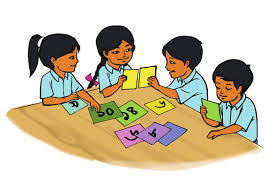 দলগত কাজ
একটা কাগজে কোন উপাত্ত লিখে তোমার বন্ধুকে দাও। তাকে অনুমান করতে বল, এই উপাত্তগুলোর অর্থ কী? সে যদি অনুমান করতে না পারে তাহলে সে তোমাকে দশটি প্রশ্ন করতে পারবে। প্রশ্নগুলো এমন হতে হবে যেটা তুমি উত্তর দিবে শুধু “হাঁ” কিংবা “না” বলে।
সম্ভাব্য সমাধান
আমি আমার বন্ধুকে একটি তথ্য দিলাম। তথ্যটি হল- A+ 
সে এই তথ্য দেখে কোন কিছু বুঝতে পারল না । তারপর তাকে দশটি প্রশ্ন করতে বললাম।
সে যে দশটি প্রশ্ন করল তা নিচে সংযুক্ত করা হল যার মাধ্যমে সে এই উপাত্ত সম্পর্কে বুঝতে পারল।
[Speaker Notes: তোমারা এই পাঠ থেকে নতুন কী কী শব্দ শিখলে? এবার স্লাইডটি দেখাতে হবে।]
মূল্যায়ন
1.  তথ্য বিশ্লেষণ করলে কী পাওয়া যায়? 



২. উপাত্তের সুশৃঙ্খল ও কার্যকর উপস্থাপনাকে কী বলা হয়?
ক. প্রেক্ষাপট
খ. উপাত্ত
ঘ. ঘটনা
গ. জ্ঞান
ক. কলাম
খ. তথ্য
গ.  উপাত্ত
ঘ. সারি
৩. নিচের কোনটির অর্থ নেই? 
				


৪. তথ্য কী?
ক. উপাত্ত
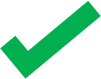 খ. মোবাইল
গ. ইনফরমেশন
ঘ. প্রেক্ষাপট
ক. রেকর্ড+উপাত্ত
খ. রিপোর্ট+ঘটনা
গ. উপাত্ত +ঘটনা
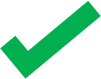 ঘ. রেকর্ড+রিপোর্ট
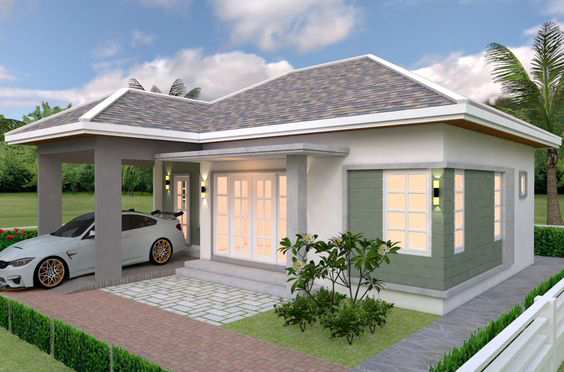 বাড়ির কাজ
৬ষ্ঠ শ্রেণির ১০ জনের ছাত্রের উচ্চতা ও বাংলা বিষয়ের নম্বর দিয়ে একটি তালিকা তৈরি করে আনবে।
ধন্যবাদ